Activity 4
Invasive Species
LIMITED LICENSE TO MODIFY. These PowerPoint® slides may be modified only by teachers currently teaching the Science and Global Issues SEPUP course to customize the unit to match their students’ learning levels or to insert additional teaching aides. Modified slides may be used only by the modifying teacher in his or her classroom, or shared with other teachers of Science and Global Issues within the teacher’s school district, with these same restrictions. Modified slides may not be taken out of the classroom or distributed to any non-student person or organization. Except for use with students in the classroom, modified slides may not be published in printed or electronic form, including posting on the Internet. Only text may be modified: photographs and illustrations on the slides may not be modified in any way except to change their size.

DISCLAIMER OF WARRANTY. THE REGENTS OF THE UNIVERSITY OF CALIFORNIA (“University”) MAKE NO REPRESENTATIONS OR WARRANTIES, EXPRESS OR IMPLIED, INCLUDING BUT NOT LIMITED TO THE IMPLIED WARRANTIES OF MERCHANTABILITY AND FITNESS FOR A PARTICULAR PURPOSE. University will not be liable for any costs, damages, fees or other liability, nor for any direct, indirect, special, incidental or consequential damages (including lost profits) with respect to any claims by the purchaser or user of Science and Global Issues or any third party on account of or arising from the use or modifications to the slides. Client acknowledges and accepts that University services are provided on an as-is basis.
What was the safety warning in Activity 2, “A Population of Duckweed”?
Why is this warning important?
[Speaker Notes: This class discussion should take approximately 5 minutes.]
Invasive Species Video
Asian Carp
https://www.youtube.com/watch?v=0bZ_9B_RlGY

Post Video Discussion
Read the introduction and discuss the following as a class:
What determines if a species is considered an invasive species?
What are some examples of the effect an invasive species might have on a community?
[Speaker Notes: This class discussion should take approximately 10 minutes.]
Nonnative
A nonnative species is a species introduced to an area where it is not normally found.
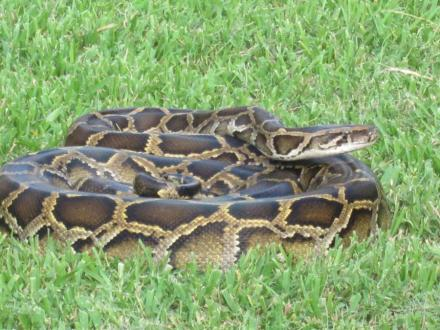 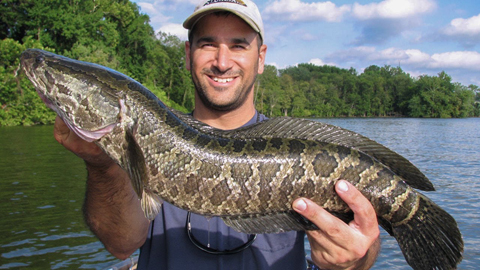 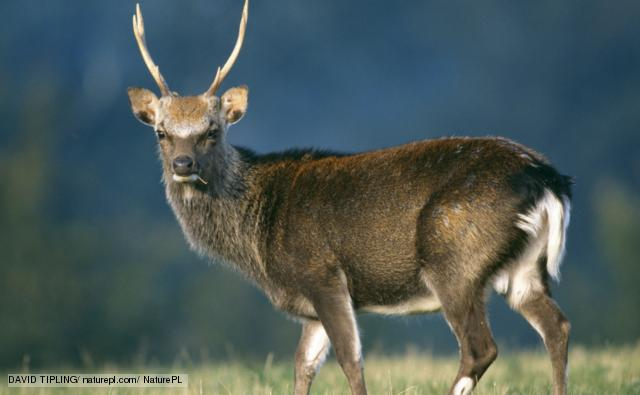 HabitatA habitat is the specific location where an organism lives within an ecosystem.
Invasive Species A nonnative species that causes harm to the economy, the environment, or human health.
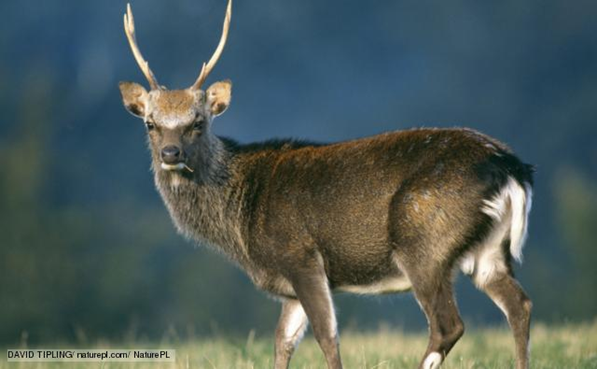 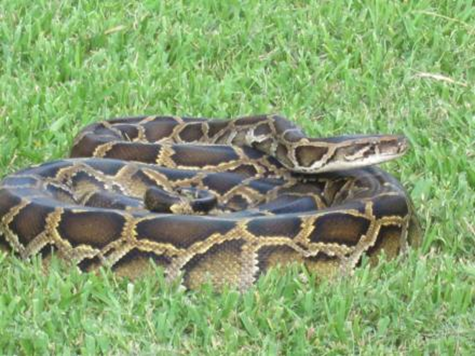 Trade-OffAn exchange of one thing for another, giving up something that is a benefit or an advantage, in exchange for something that may be more desirable
How do certain characteristics increase the likelihood that a nonnative species becomes an invasive species?
Another way to think of this question is: What features of a species make it more likely to become an invasive species?
The Round Goby Video
https://www.youtube.com/watch?v=VeqgjvGC6qs
The Indian Mongoose Video
https://www.youtube.com/watch?v=JLarD5vhdKk
Zebra Mussel Video
https://www.youtube.com/watch?v=abImqGDzXBo
Giant Salvinia Video
https://www.youtube.com/watch?v=7oyaXvKQf7w
Invasive Species List
http://www.iucngisd.org/gisd/
Warm Up Biology H 10/12/17
Using what we’ve discussed so far about invasive species…What conditions in an ecosystem are likely to allow a species to become invasive there?

Agenda
Warm Up (5 minutes)
Nonnative vs. Invasive (5-7 minutes) 
Activity 4 Case Study Jigsaw (15 minutes)
Post It Gallery Walk/Discussion (15 minutes)
Analysis Questions: Exit Ticket (10 minutes)
Nonnative or Invasive?
Rooting, Wallowing, and Feeding Behavior damages many types of land.
A plant, fungus, or animal species that is not native to a specific location (an introduced species), and which has a tendency to spread to a degree believed to cause damage to the environment, human economy or human health.
Does not interrupt natural species processes.
A species introduced to an area where it is not normally found.  Usually accidentally or deliberately by humans
Displaces Native Species
50,000 believed to exist in the United States of America alone.
Part A
Work with your group of four to complete steps 1 – 4.
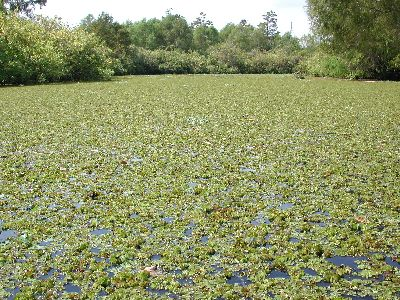 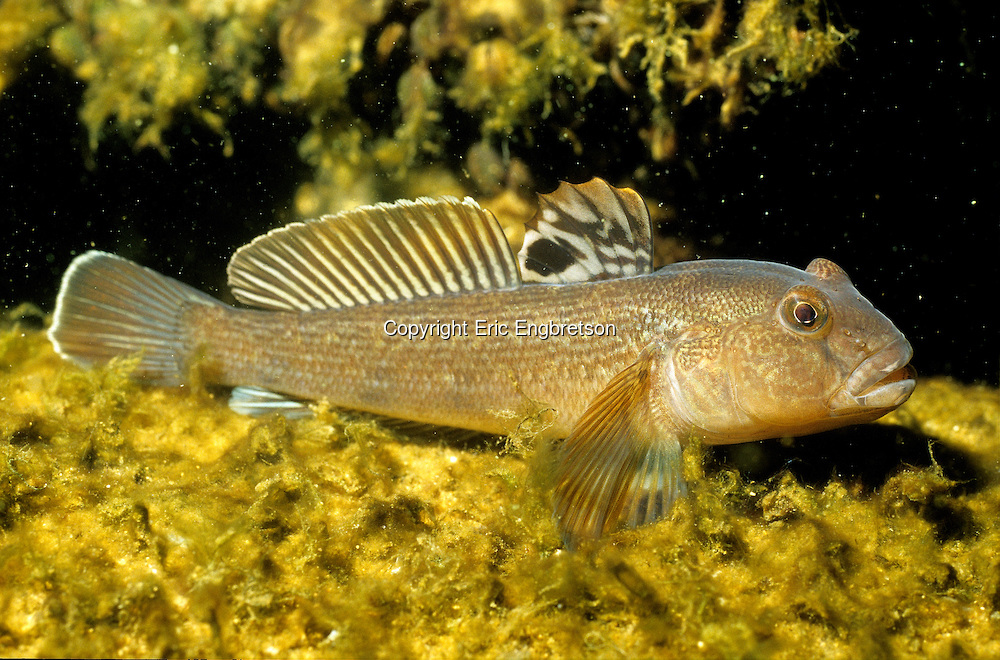 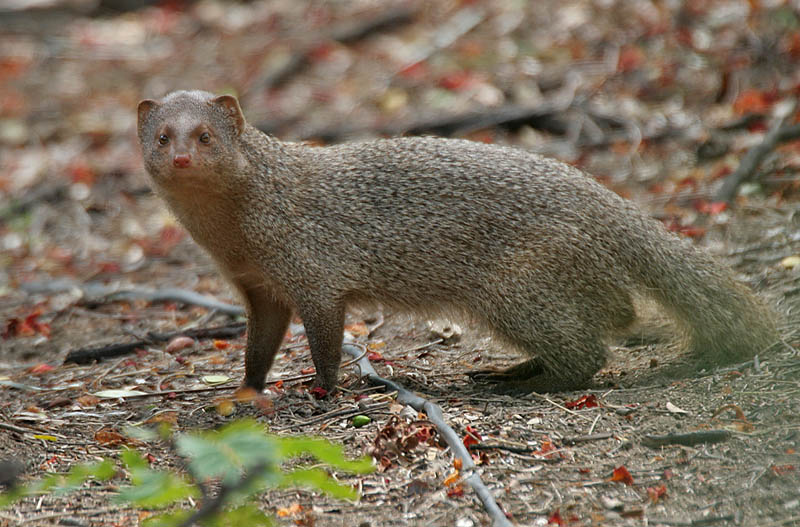 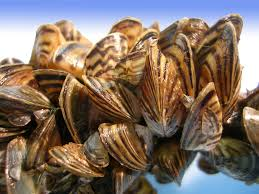 List Activity
Complete Student Resource Sheet 4.1
Share/Discuss your results with your group members
Write down the similarities your group identifies between case studies in the “Written Activities section of your science binder.  Use these similarities to develop a list of characteristics that increase the likelihood of a nonnative species to become invasive.
Post-It Gallery Walk
Group #1:  Effect on Economy
Group #2:  Effect on Environment and/or Human 				Health
Group #3:  Breeding, Reproduction, and Lifestyle
Group #4:  Food Sources and Eating Habits
Group #5:  Habitat and Methods of Spreading 

*1 person from each group will post a commonality from list*
Analysis Questions/Exit Ticket
What characteristics increase the likelihood that a nonnative species will become invasive?

What are the trade-offs in introducing a nonnative species to control an established invasive species?
Part B
Read the introduction to Part B. Be able to explain what a trade-off is.
Everyday trade-off discussion/list:
Identify common trade-offs (ex. homework instead of spending time with friends)
[Speaker Notes: If appropriate, introduce the concepts of evidence and trade-offs here. See your Teacher’s Edition for more information on how to do this.]
Part B Continued…
Complete steps 6 – 8. Be prepared to discuss your results with the class.
Chesapeake Bay
Part B Continued…
Part B Continued…
Discussion Web
In the center box, write the question being considered: Should nonnative oysters be introduced?
In the box at the top of each column write one of the viewpoints being presented. Record the evidence supporting each viewpoint in the appropriate column.
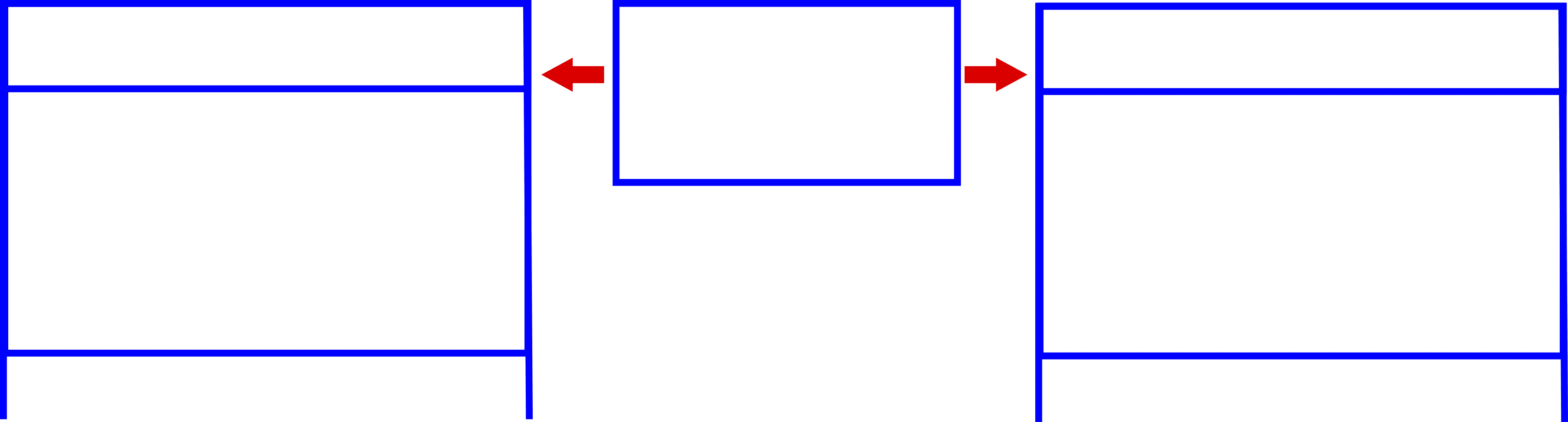 [Speaker Notes: The graphic is from Literacy Student Sheet 4, Discussion Web, found in the Teacher Resources.]
Classroom Debate
Students will take sides as a class and we will debate the pros/cons of the possible introduction of the nonnative oyster (Crassostrea ariakensis) into the Chesapeake Bay.
Final Decision
The proposal to introduce nonnative oyster to Chesapeake Bay was in fact rejected in the middle of 2009 after eight years of study
Oyster Video
Analysis Questions
Turn to page 77 and complete Analysis Questions 1-4.
Exit Ticket
What is the difference between native, nonnative, and invasive species?
Why do some nonnative species become invasive while others do not?
[Speaker Notes: If appropriate, introduce the ET assessment variable here. See your Teacher’s Edition for more information on how to do this.]
Analysis 4
Debate/Writing Assignment
Summarize the position taken by either the fishermen or the conservationists about the oysters in Chesapeake Bay. Include the evidence that supports that position. Weigh the evidence to make a recommendation for or against the introduction of the nonnative oysters into Chesapeake Bay. Include at least two trade-offs associated with your recommendation.
[Speaker Notes: If appropriate, introduce Evidence and Trade-offs (ET) assessment variable here. It can be used to score Analysis Question 4. More information on how to introduce and use this assessment variable, as well as a sample student response, is available in your Teacher’s Edition for this Activity and in Teacher Resources IV: Assessment.]
What conditions and characteristics would increase the likelihood that a nonnative species would become an invasive species?
Be sure to think about the following:
Characteristics of the organism
Environmental conditions
Other native organisms being affected
Effects on the economy or health of the local human community
Analysis Questions
Answer the analysis questions 1-4 on page 77 in the Student textbook.
ecosystem
evidence
habitat
invasive species
nonnative species
trade-off
[Speaker Notes: See Teacher Resources III: Literacy for more information on key vocabulary and the most effective strategies to enhance student vocabulary learning.
Note that bold words are formally defined in this activity. Words in regular font are used in the activity, but not formally defined. The definition of a key vocabulary word should not be discussed as a class prior to the formal definition being introduced.]